New Developments in Geoinformation
            Technology and their Impacts on 
       Photogrammetry and Remote Sensing

                               FIG & SSGA Workshop
	   Ulan Baatar, Mongolia, Sept 4 - 8, 2011
			
		       Presentation by

		     Gottfried Konecny
	Emeritus Prof. Leibniz University Hannover
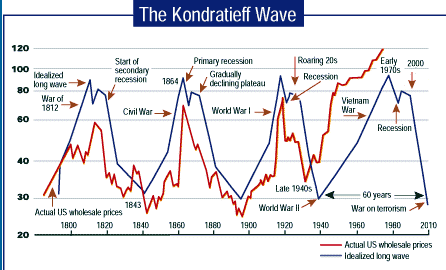 The Kondratjev Cycles
Steam Engine       Railway       Electricity      Automobile     Information           Health
Textile Industry        Steel         Chemistry  Petrochemistry   Technology

      Clothing            Transport         Mass            Individual      Globalization    Wellness
			    Consumption       Mobility     Communication
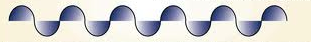 1 st Cycle       2nd Cycle        3rd Cycle          4th Cycle     5th Cycle       6th Cycle 

1800	        1850	  1900              1950                1990               20xx
100 year Anniversary of ISPRS in Vienna 2010
Election of Honorary Fellows of the Society:
Li Deren, China; Costas Armanakis, Canada; Ivan Antipov, Russian Federation;
George Zarzicky, Canada; Stan Morain, USA
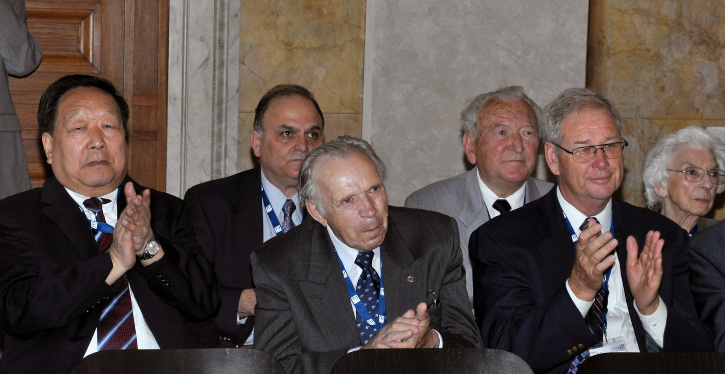 New Technology made it possible,
that tasks, which were not affordable  before, 
are available now, 
they can be used for partial automation:

Satellite Positioning to cm accuracy (GNSS-GPS)
2. Imaging by digital aerial photography (ortho mapping)
3. Satellite Imagery covering the Globe (Google Earth)
4.	Laser Scanning
5. Computer Technology Advances (Moore´s Law)
6. Database Technology (Object Relational Data Bases)
7. Web Applications (Geoportals, Crowd Sourcing)
8. Mobile Technology Applications (Smart Phones)
1. Satellite Positioning   GNSS-GPS
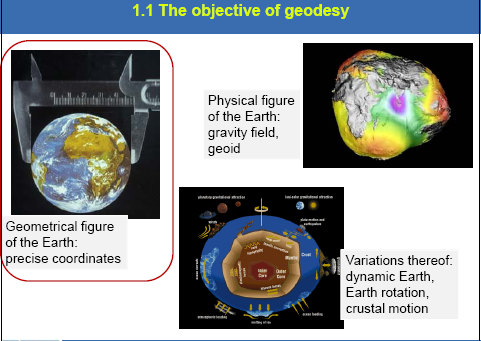 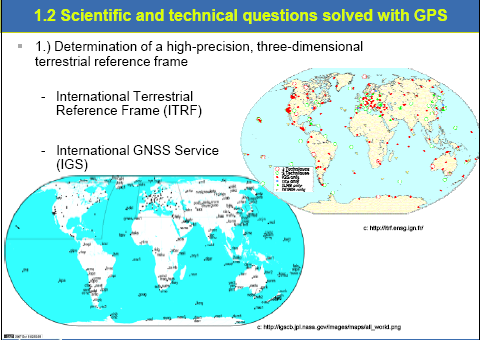 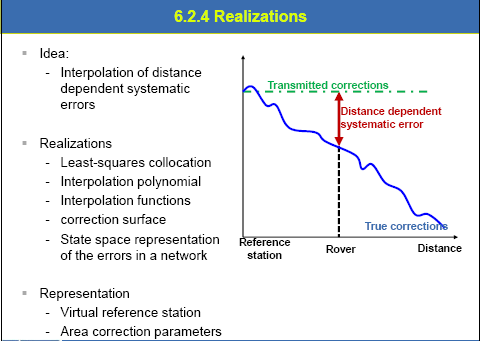 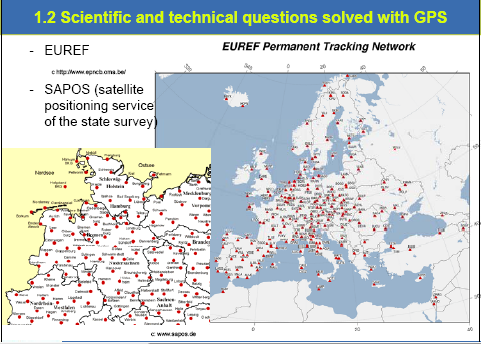 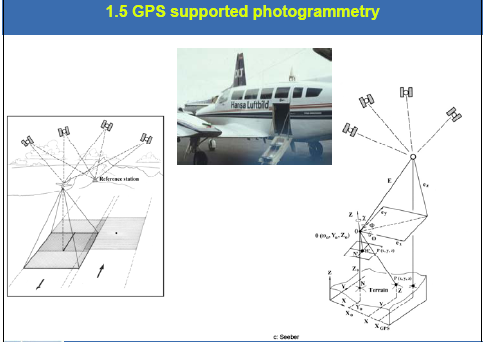 Result:

1.  Augmented  Accuracy Systems such as
      EGNOS, WAAS, NTRIP and Omnistar permit
      static geolocation anywhere on the globe with
      +/- 50cm accuracy with inexpensive code receivers

2.  Phase receivers operating in RTK mode at a range of 10km
      or in CORS networks with station up to 50km range
      permit +/- 1cm accuracy

Mobile applications with RTK or CORS reference permit
	+/- 1 dm accuracy
2. Digital Aerial Photography
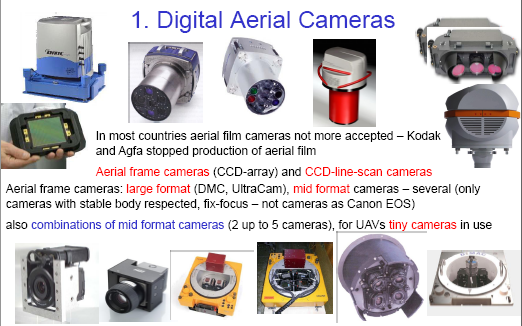 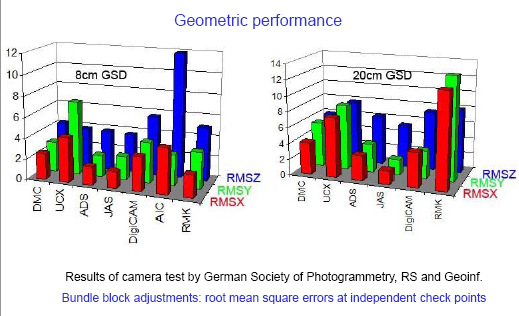 3. High Resolution Satellites
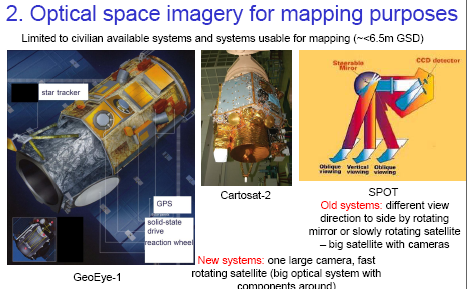 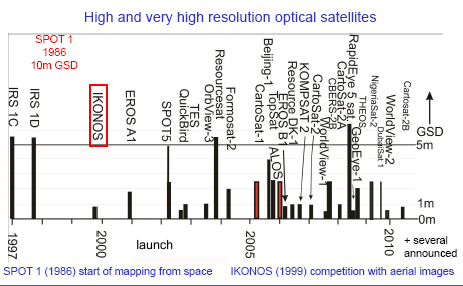 ESRI Viewer for Change Detection of Landsat Images
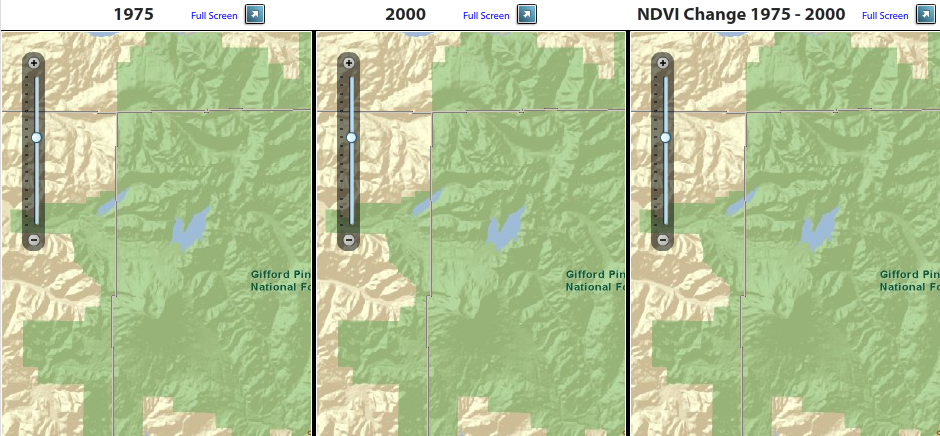 Hyperspectral Cube  (AVIRIS Data)
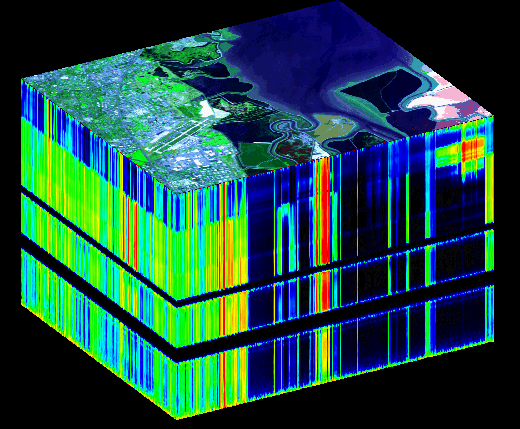 Competition between Optical and Radar Systems
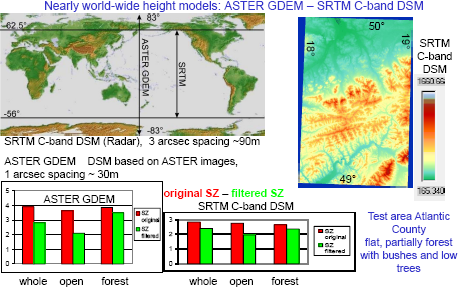 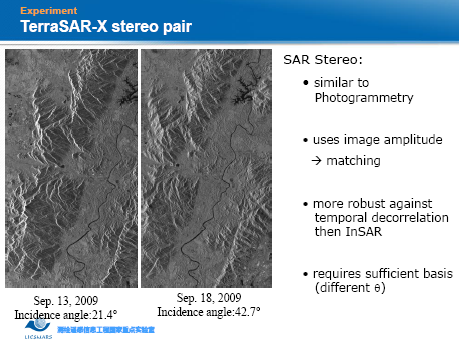 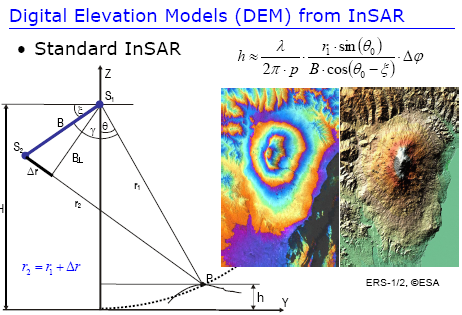 Surface motion: Interferometry
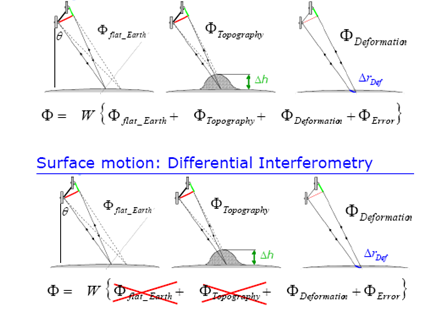 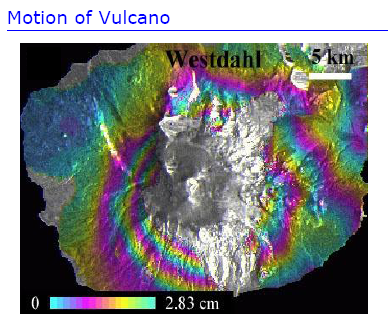 4. Laser Scanning
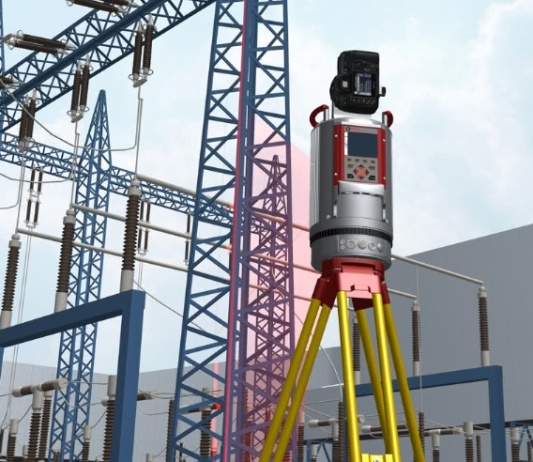 TLS	 Terrestrial Laser Scanning




 ALS  Airborne Laser Scanning




 MLS  Mobile Laser Scanning
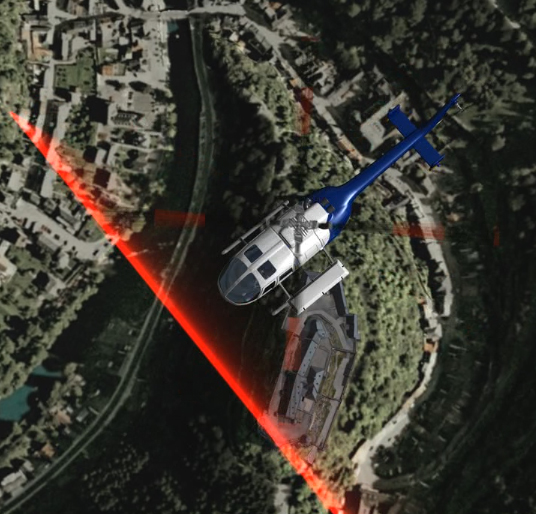 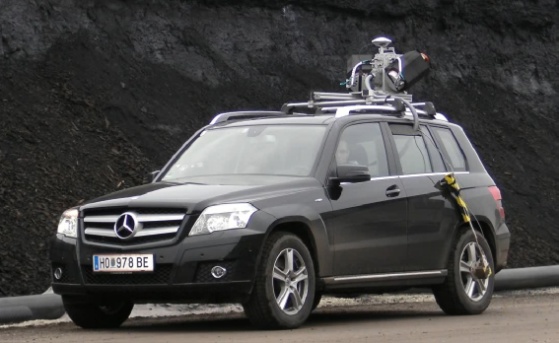 TLS	Terrestrial Laser Scanning
Scanner and Camera
Properties of 3D Laserscanners

Model			    RIEGL LMS VZ400
Distance		    up to 500 m 
			    for Laser Class I
Scan range horizontal   total 100° 			                           (+60° / -40°)
Scan range vertical	    max. 360°
Distance accuracy	    ± 5 mm 
Data rate	                125 000 points/sec.
Measurement	                Interference
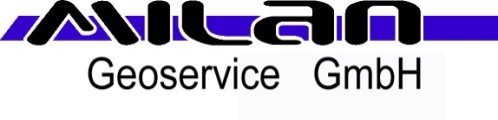 ALS	Airborne Laser Scanning
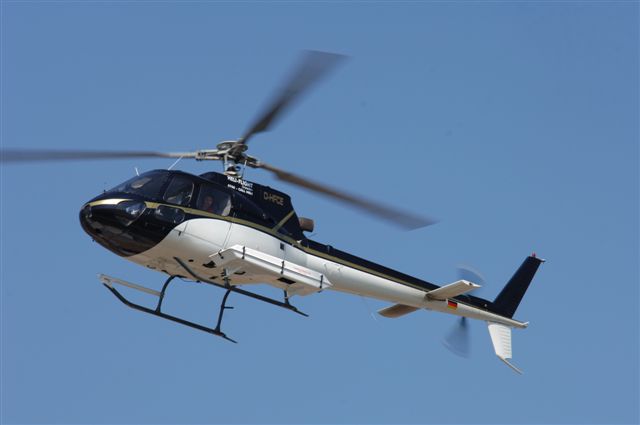 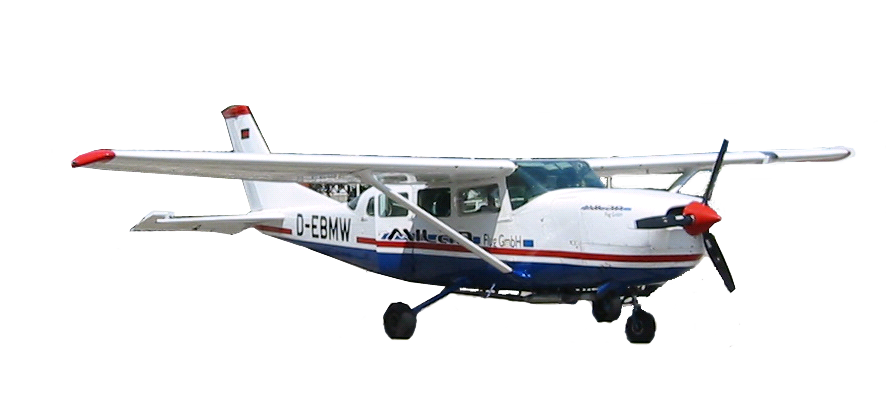 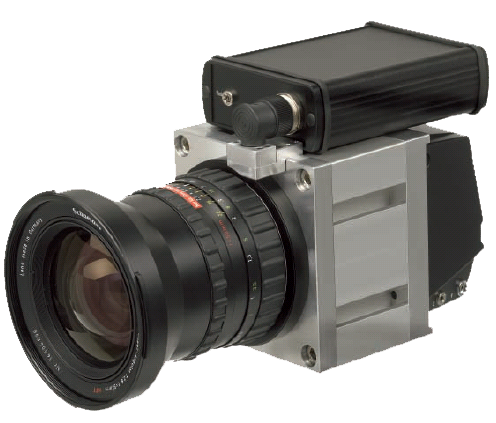 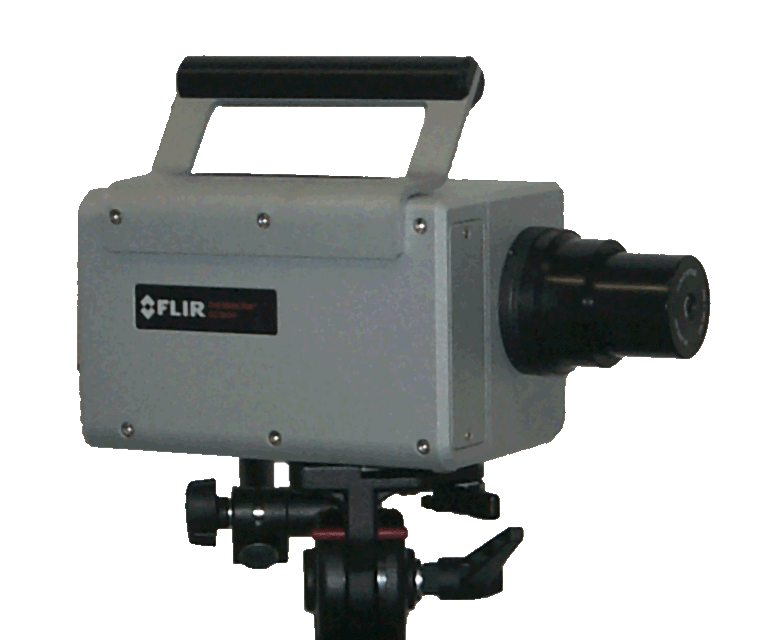 Aero-Complex-Monitoring
Universal Data Collection System

with
- Airborene Laser Scanning
- Infrared Thermography
- Terrestrisches Laser Scanning
 Digital RGB Images
 Imaging Spectrometer
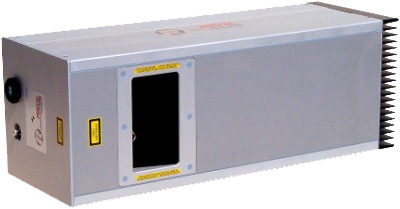 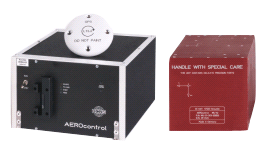 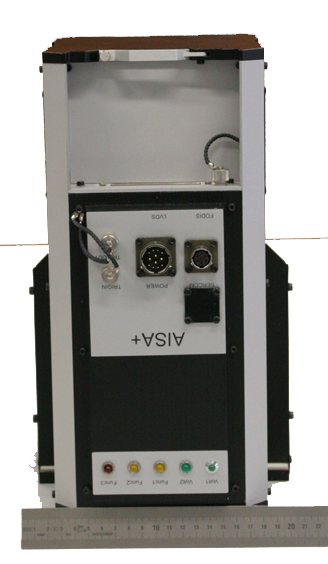 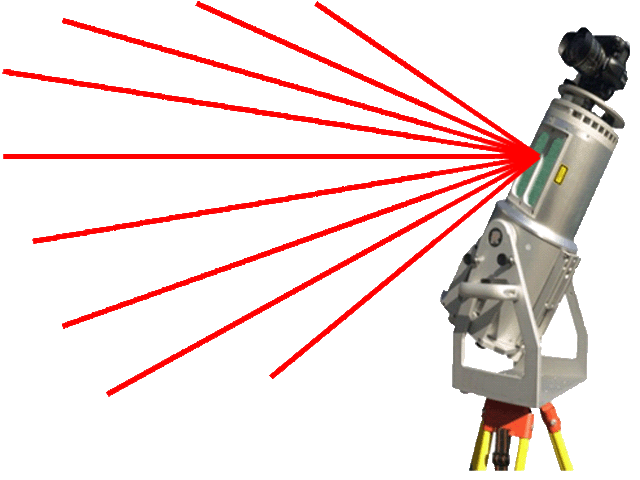 DHM erzeugt mittels ALS
DSM  Shaded Relief
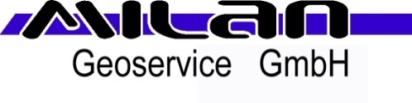 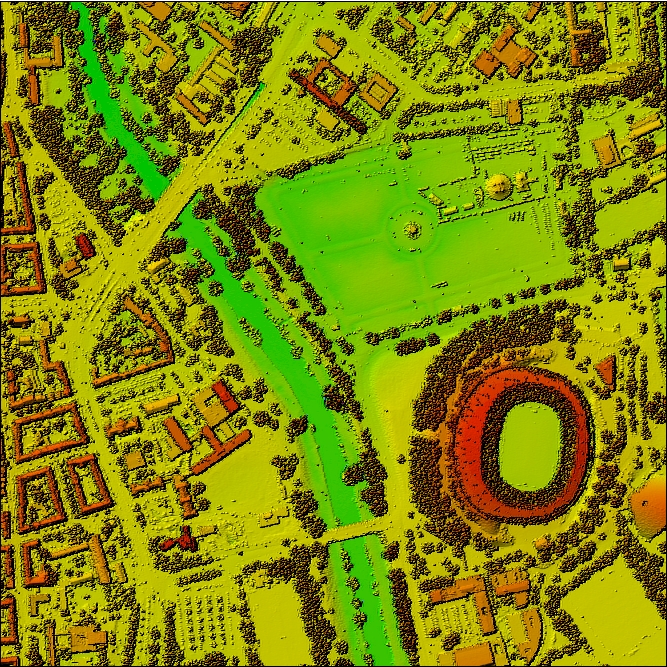 AWD – Arena

90 m
© Stadt Hannover
DHM erzeugt mittels ALS
DSM  Shaded Relief
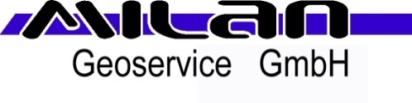 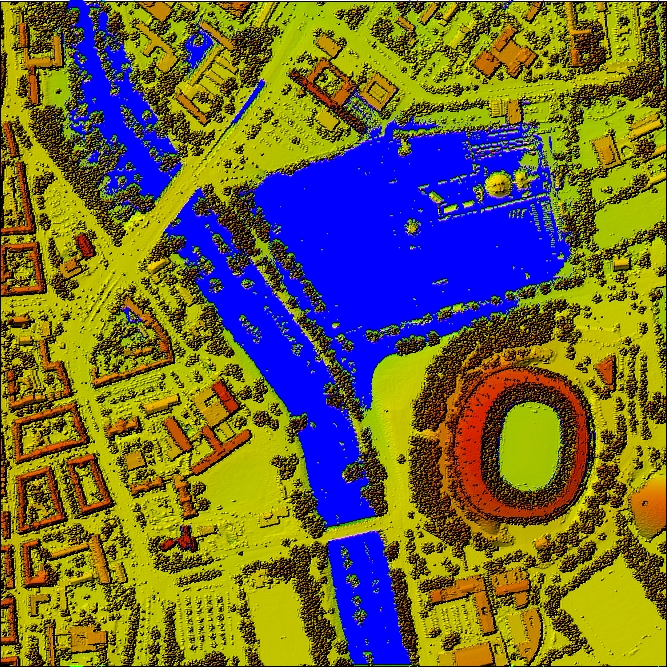 AWD – Arena

94 m
© Stadt Hannover
MLS  -  Mobile Laser Scanning
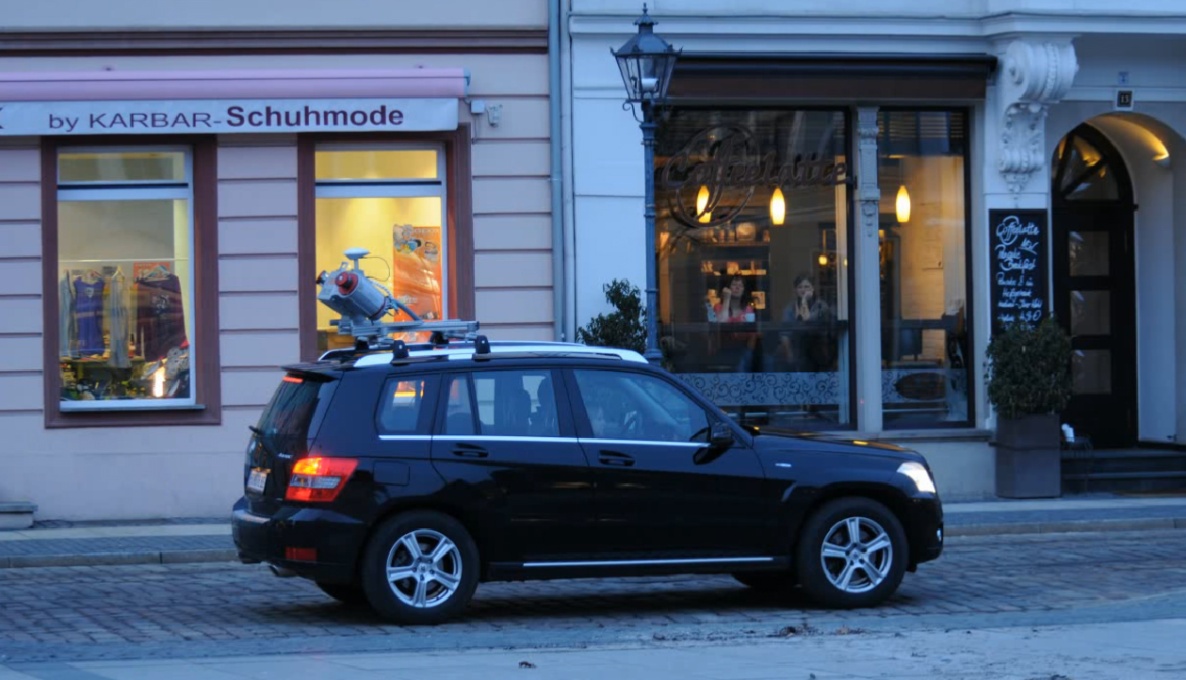 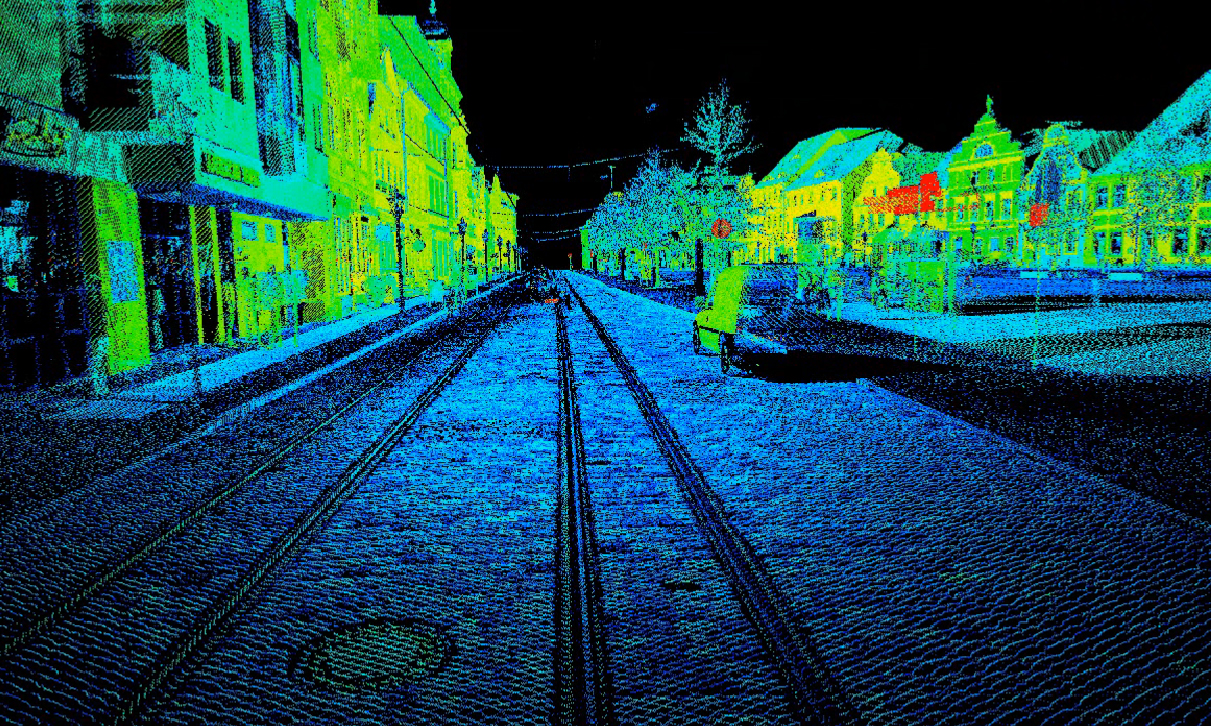 Stadt Cottbus
5. Exponential Growth of Computer Technology
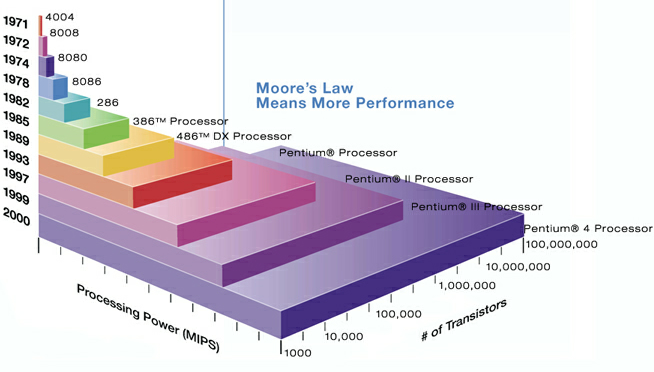 Exponential Growth in Network Performance
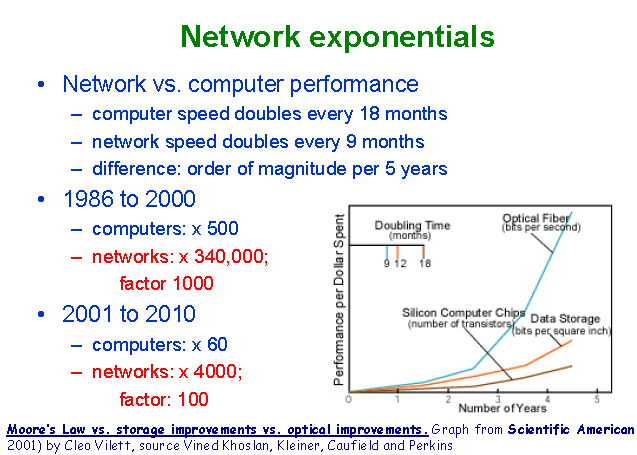 6. GIS and Database Technology	an example:  ArcGIS
Software components in ArcGIS (1)
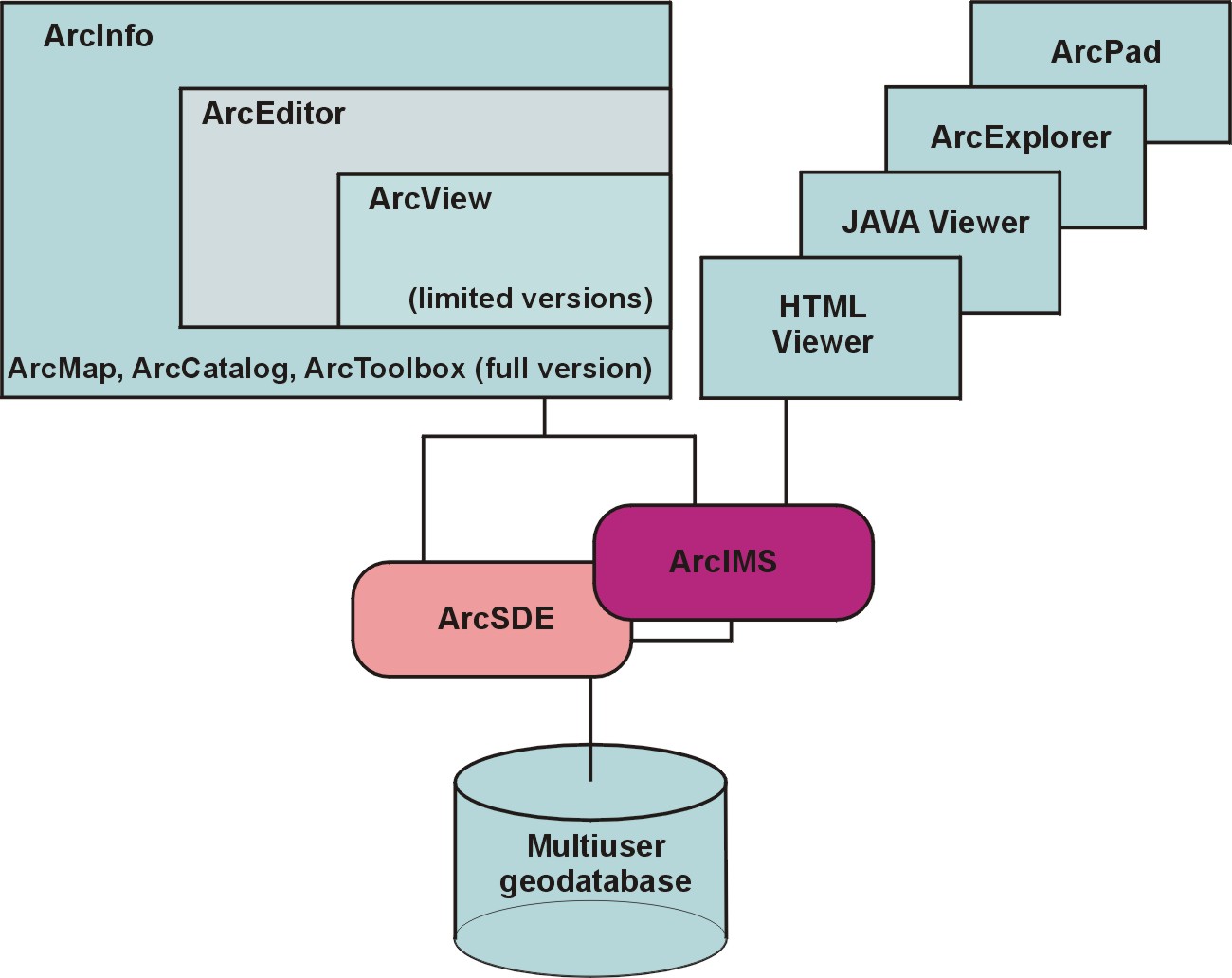 Introduction

Objectives

Materials & Methods

Results

Conclusions / Outlook
Overview:ArcGIS components.
Test Plots - Level 1 Map
Introduction

Objectives

Materials & Methods

Results

Conclusions / Outlook
Result of import into ArcGIS/ArcInfo and automated polygon closure & attribute allocation.
Test Plots - Level 2 Map
Introduction

Objectives

Materials & Methods

Results

Conclusions / Outlook
Result of import into ArcGIS/ArcInfo and manual polygon closure & attribute allocation.
Image or Raster Data and the Geodatabase (3)
1. Storage of raster data in database tables
Introduction

Objectives

Materials & Methods

Results

Conclusions / Outlook
Image pyramid.The geographical extent remainsidentical in every pyramid layer.
Test Plots - Level 2 Map
Introduction

Objectives

Materials & Methods

Results

Conclusions / Outlook
DEM from elevation information with automatically generated contours.
Software components in ArcGIS (11)
Components of ArcGIS desktop software (6):
Extensions (additional components):
 ArcGIS Spatial Analyst for processing and modelling surface information in grids
 ArcGIS 3D Analyst for processing surface information in TINs
 ArcGIS Geostatistical Analyst
 ArcGIS Survey Analyst
 ArcPress for printing
 etc.
Introduction

Objectives

Materials & Methods

Results

Conclusions / Outlook
StreetMap Address + Orthophoto und Vector Data
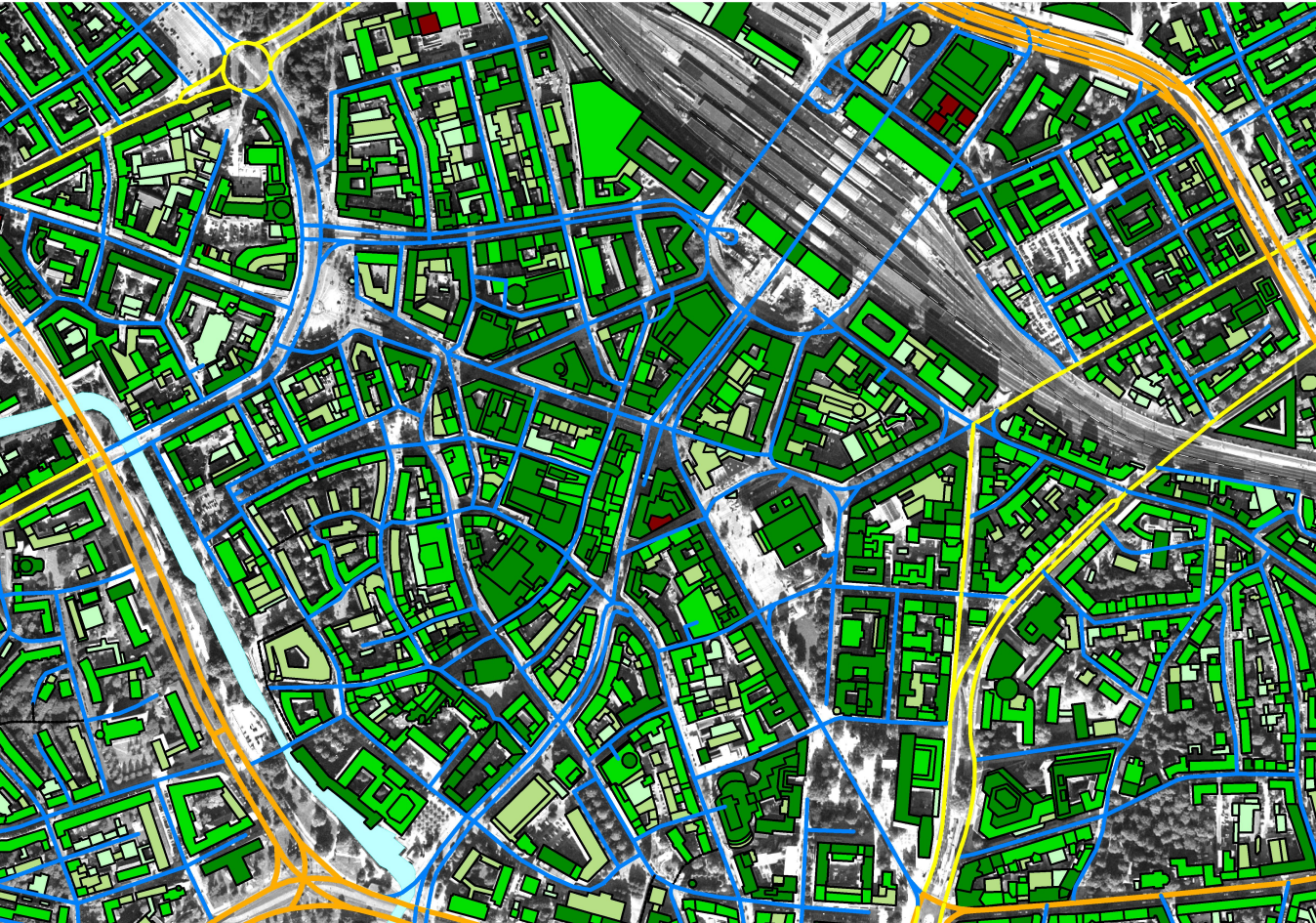 City models: Vector data
Point: address information
Polygon of the building
Road network
City models: Address information
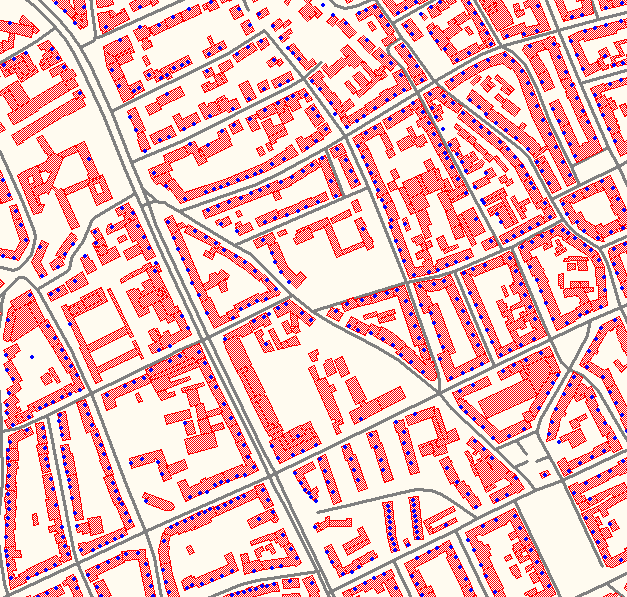 Building model: 3D presentation
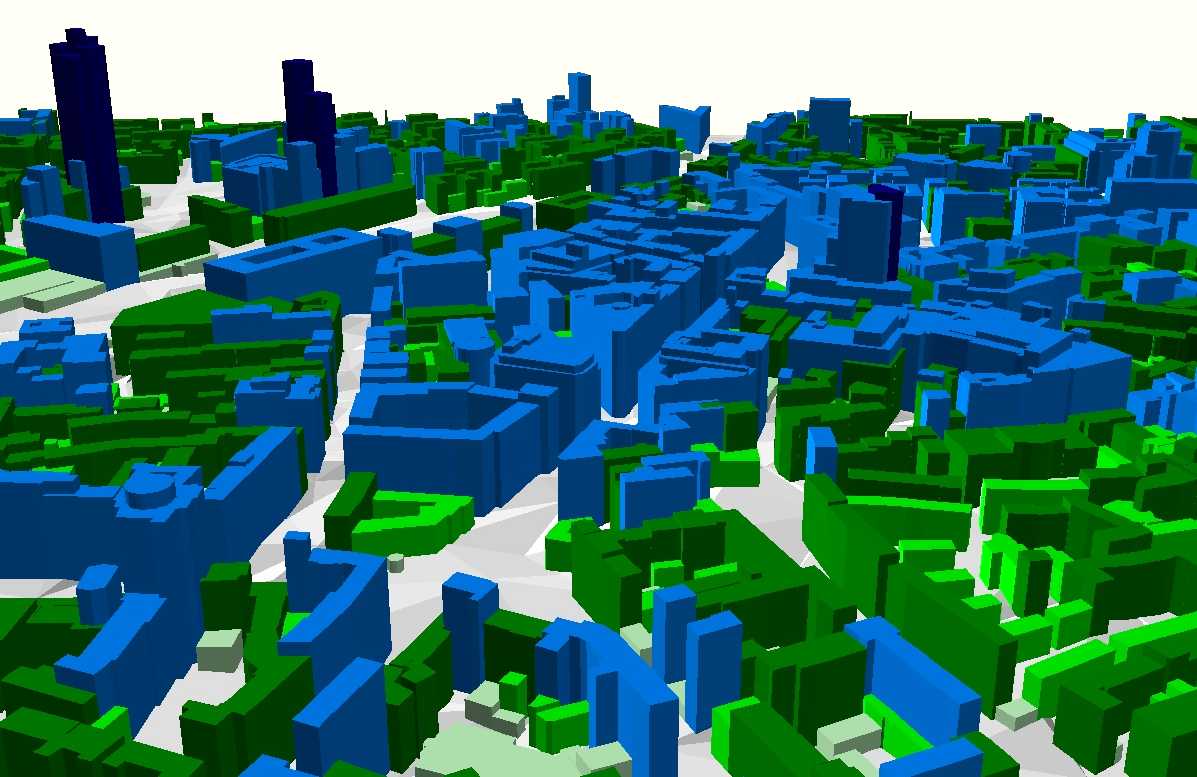 City models: Vector data
Orthophoto Final - colour
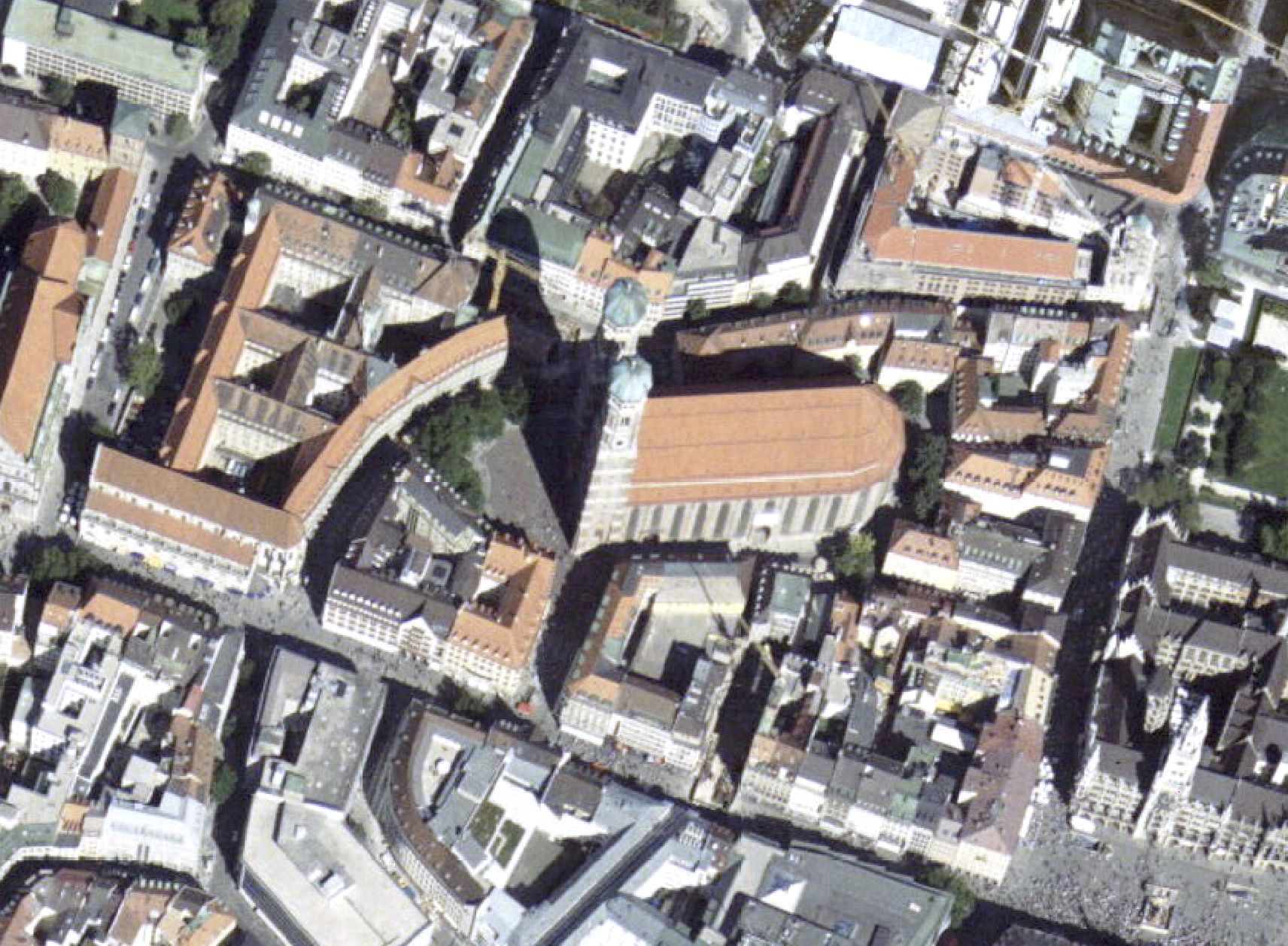 City models: Orthophoto
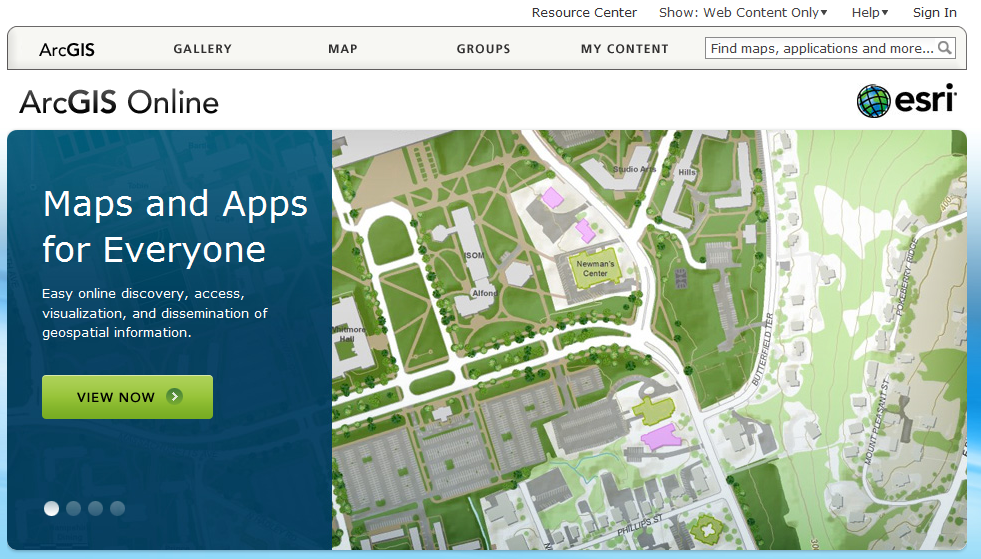 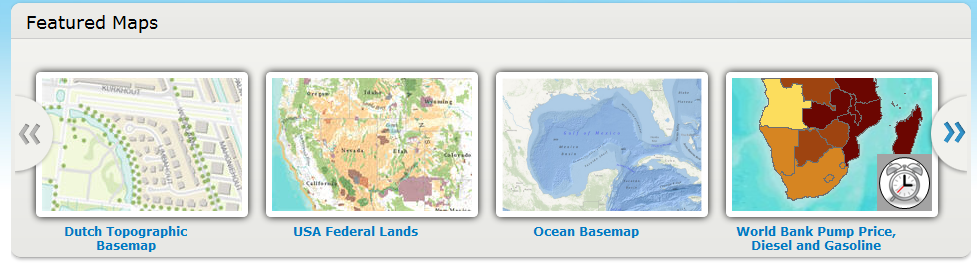 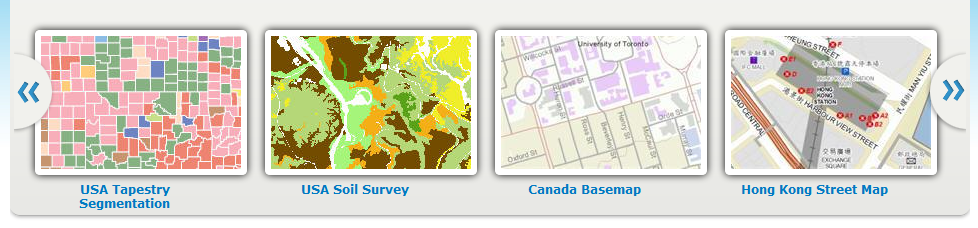 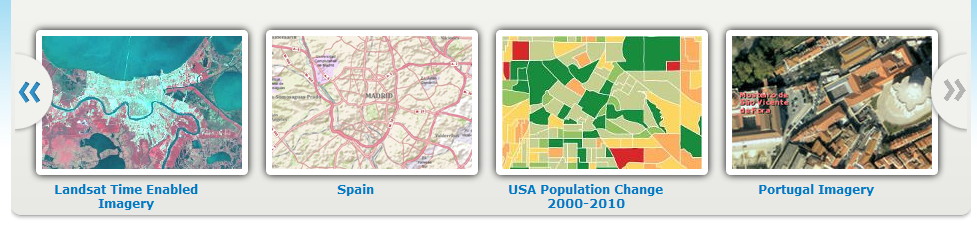 7. Web Portal, Web Services, Data Management
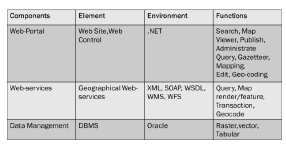 Data to be distributed through the Portal
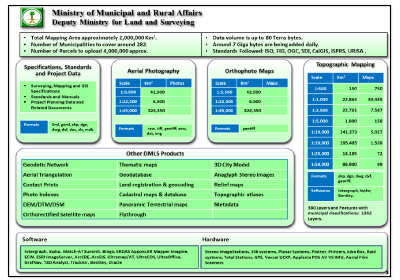 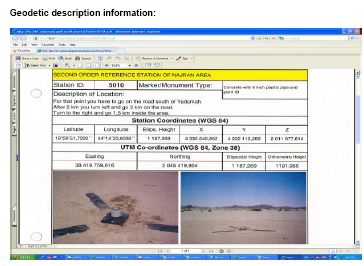 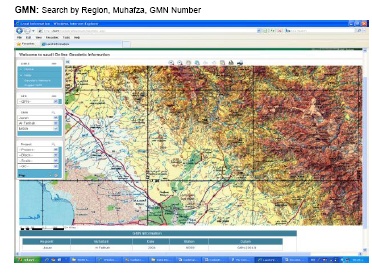 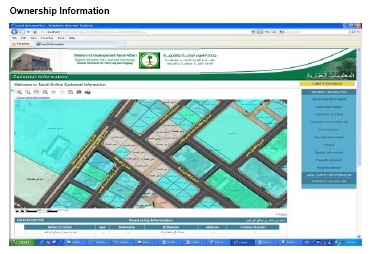 8. Smart Phones
Apple




I Pod		   I Pad		       I Phone     I Phone G3







Blackberry		  Samsung Omni
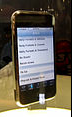 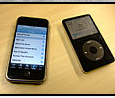 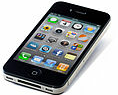 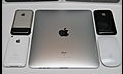 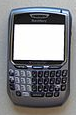 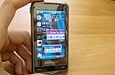 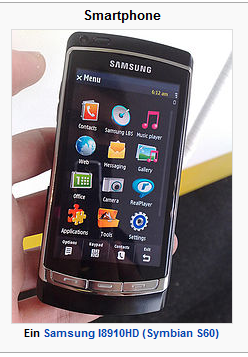 Versatility
lies in the
downloadable
„Apps“
making the
Smartphone

a Navigation Device
 (Google Maps, Navtech, Tom Tom)
an  Internet Browser 									
a phone
a data base
Versatility
lies in the
downloadable
„Apps“
making the
Smartphone

a Navigation Device
 (Google Maps, Navtech, Tom Tom)
an  Internet Browser 									
a phone
a data base
Google Earth Images
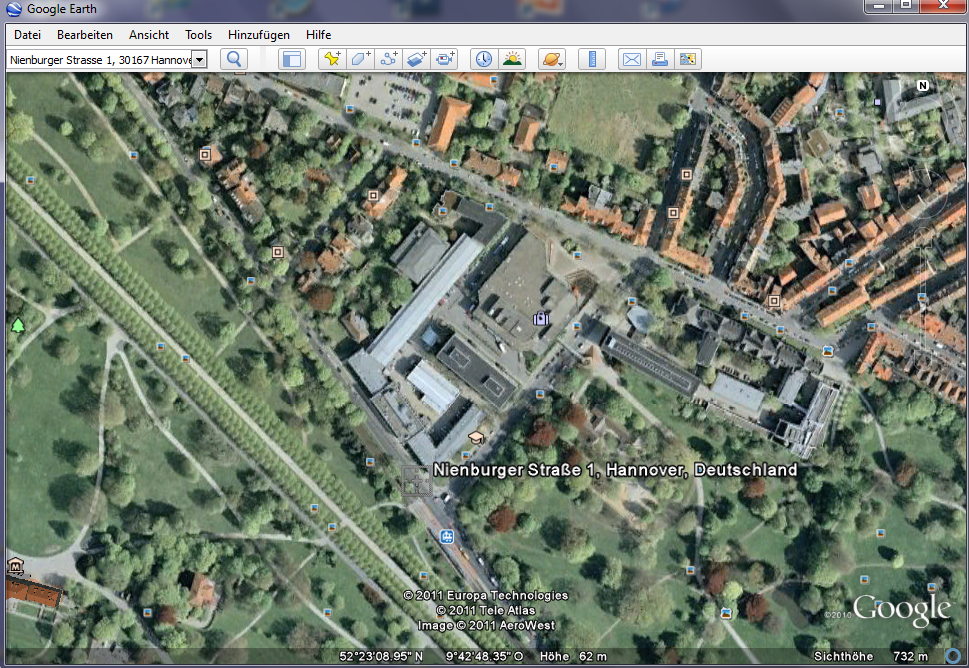 Google Maps and Address Search
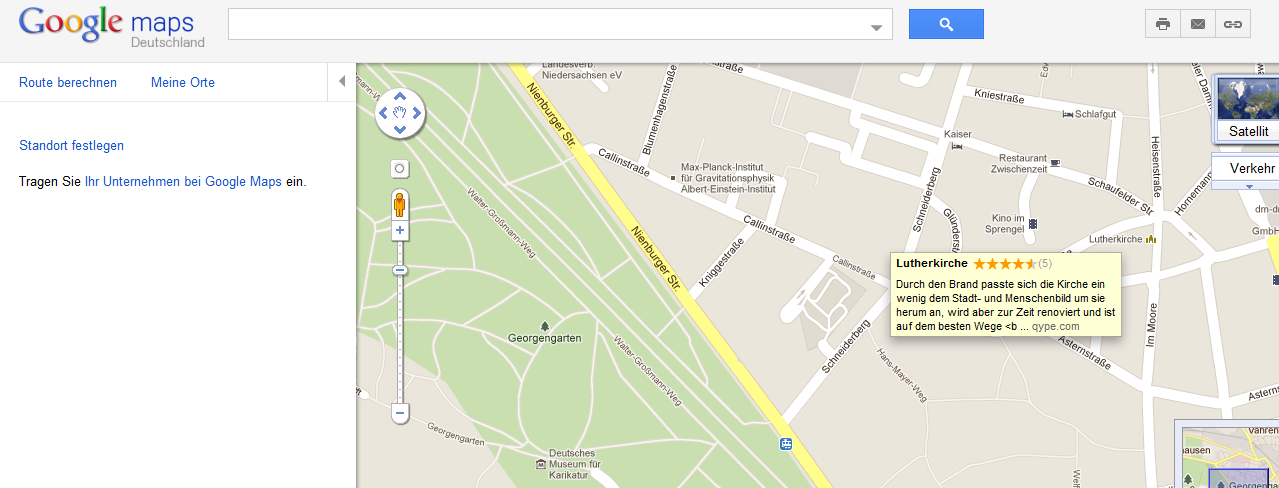 Google Street View
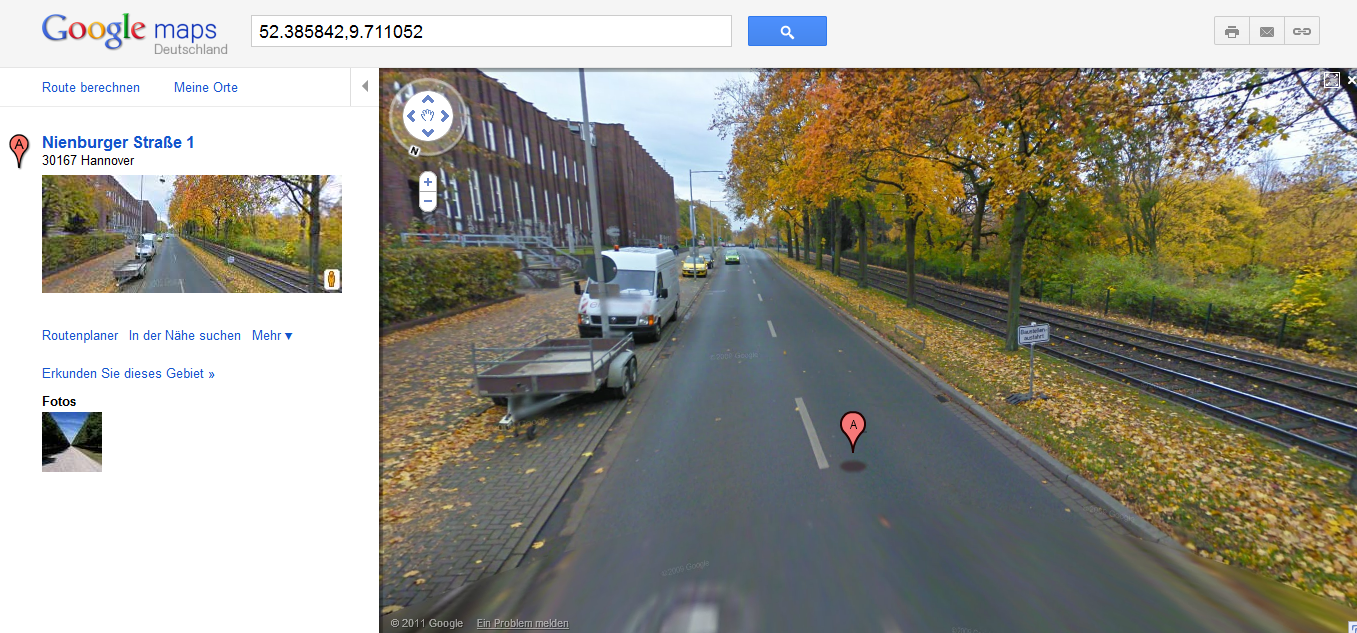 Google Maps Navigation
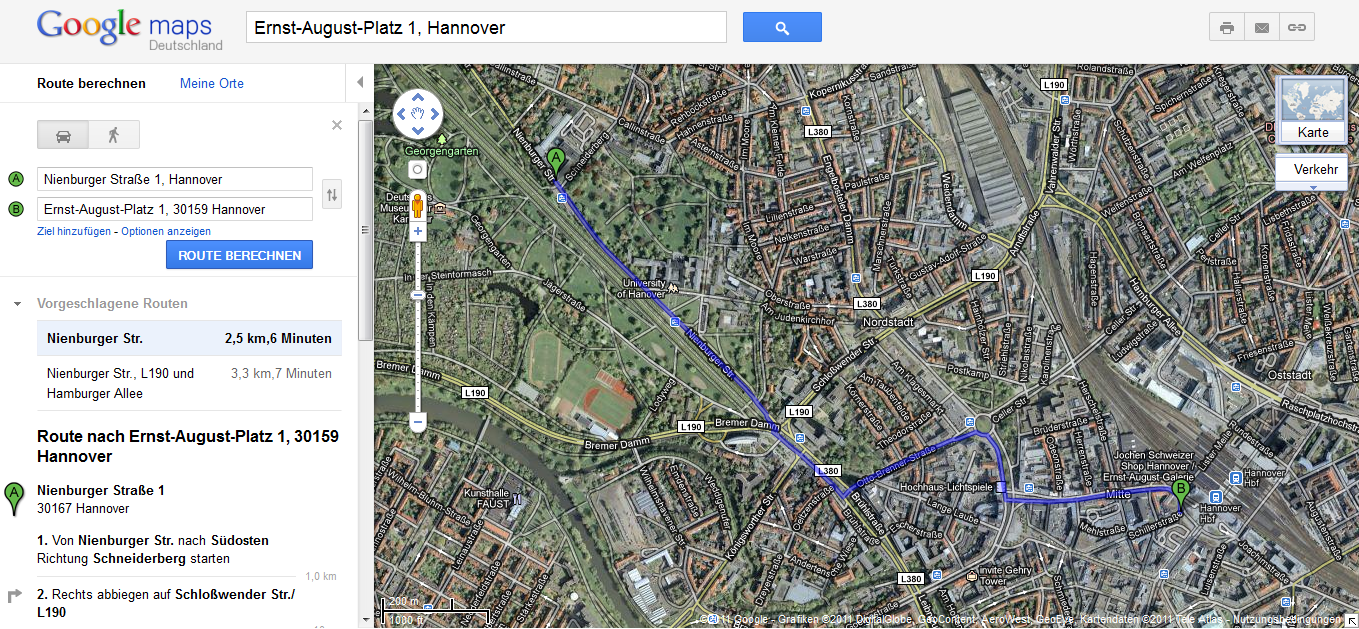 Bing Maps 3D View
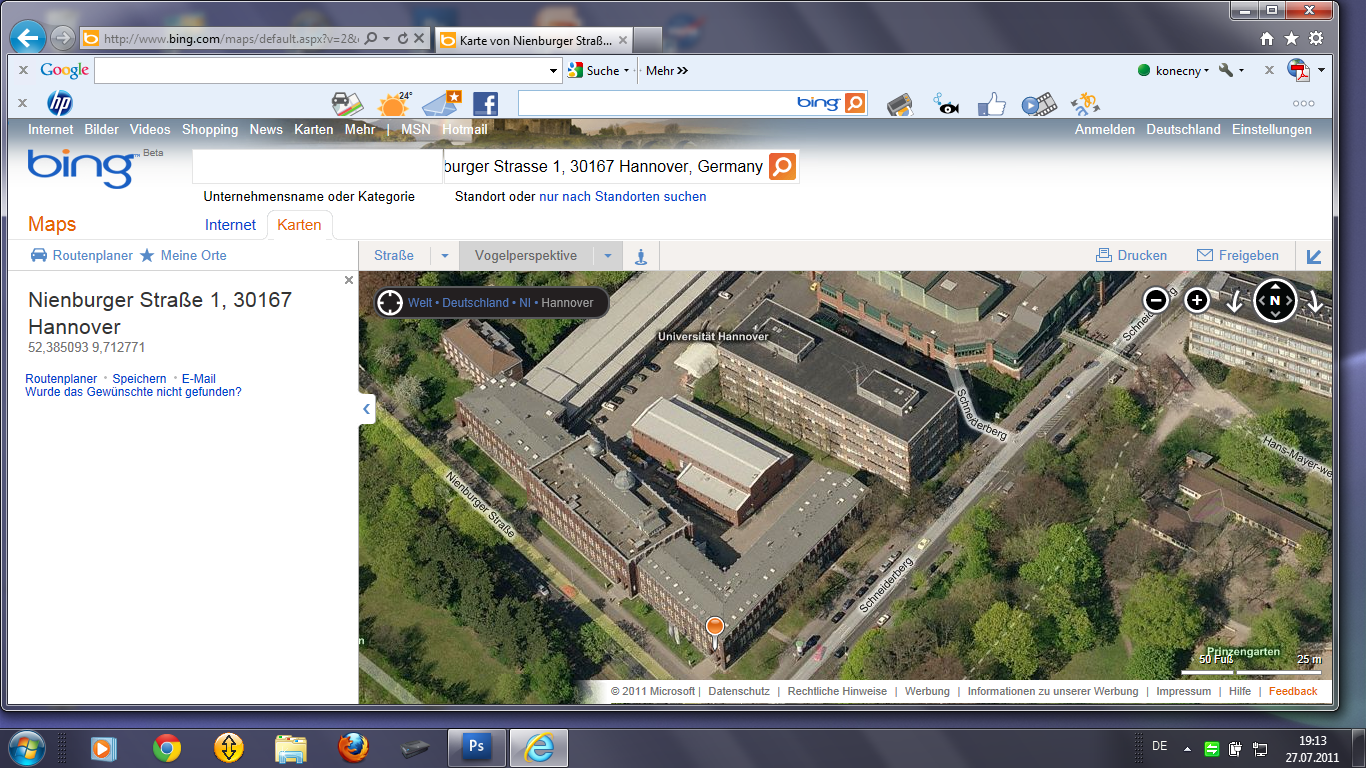 GIS has integrated aerial and satellite images

It is able to display available and augmented maps

It can incorporate address searches with street views

It has become a navigation device

It can incorporate 3D views (3D city models)
What are then the problems  our  disciplines are facing?

The problems are sociological in nature:

       1.  do we have political support?
       2.  do the laws sufficiently protect our professional interests?
       3.  what is the esteem scientists and engineers have in society?

If we are not sufficiently heard, what are the alternatives for us?

       1.  to get engaged in social, economic, political and ultimately
           ethical issues issues

       2. who can give us guidance in our approach to solve problems
           in integrating photogrammetry and remote sensing into a 
           greater context?